Přístupy v politologii
POLb1006
23.11.2023
Politologie v 1. pol. 20. století
Výrazně odlišná pozice než v současnosti

Užší tematické zaměření

Malý důraz na metodologii

Problém s akceptací politologie jako vědy
Tradiční institucionalismus
Dominantní přístup v politologii do 50. let 20. století

Poznatky a přístupy institucionalismu v této době nepodléhaly kritickému posouzení

Vivien Lowndes: „Until 1950s (...) institutionalism was political science“
Tradiční institucionalismus
Přístup, který kladl důraz na studium institucí

Hlavní témata - pravidla, pravomoci, formální prvky institucí

Instituce = organizace (vláda, parlament, prezident)

Hlavně v USA – orientace výzkumu na analýzu americké ústavy a vztahů mezi jednotlivými orgány

Silný formalismus, popisnost, induktivní přístup bez snahy o generalizace
Tradiční institucionalismus
Normativní – zabývající se pojmem dobré vlády

Strukturalistický – struktura jako prvek ovlivňující politické chování

Historicistický – důraz na silnou roli historie

Legalistický – právo jako klíčový aspekt vládnutí

Holistický – převážná analýza politických systémů jako celků
Kritika (po WWII)
Institucionalismus jako dominantní přístup čelí silné kritice (výmarské Německo, dekolonizované státy)

Příliš úzké zaměření na výsek reality, který byl navíc vzdálený reálným mocenským procesům

Slabá metodologie, formalismus, popisnost

Preferování hodnot westministerské demokracie

Postupný odklon od tradičního institucionalismu a úpadek jeho pozice v politologii
Tradiční institucionalismus dnes
Přístup samotný se úplně nevytratil

Stále identifikovatelný v jiných oborech:
Ústavní právo
Státověda
Veřejná správa

Jeho „právnická“ podstata je viditelná i z tohoto bodu

V politologii má už v současnosti výrazně odlišnou podobu  neoinstitucionalismus
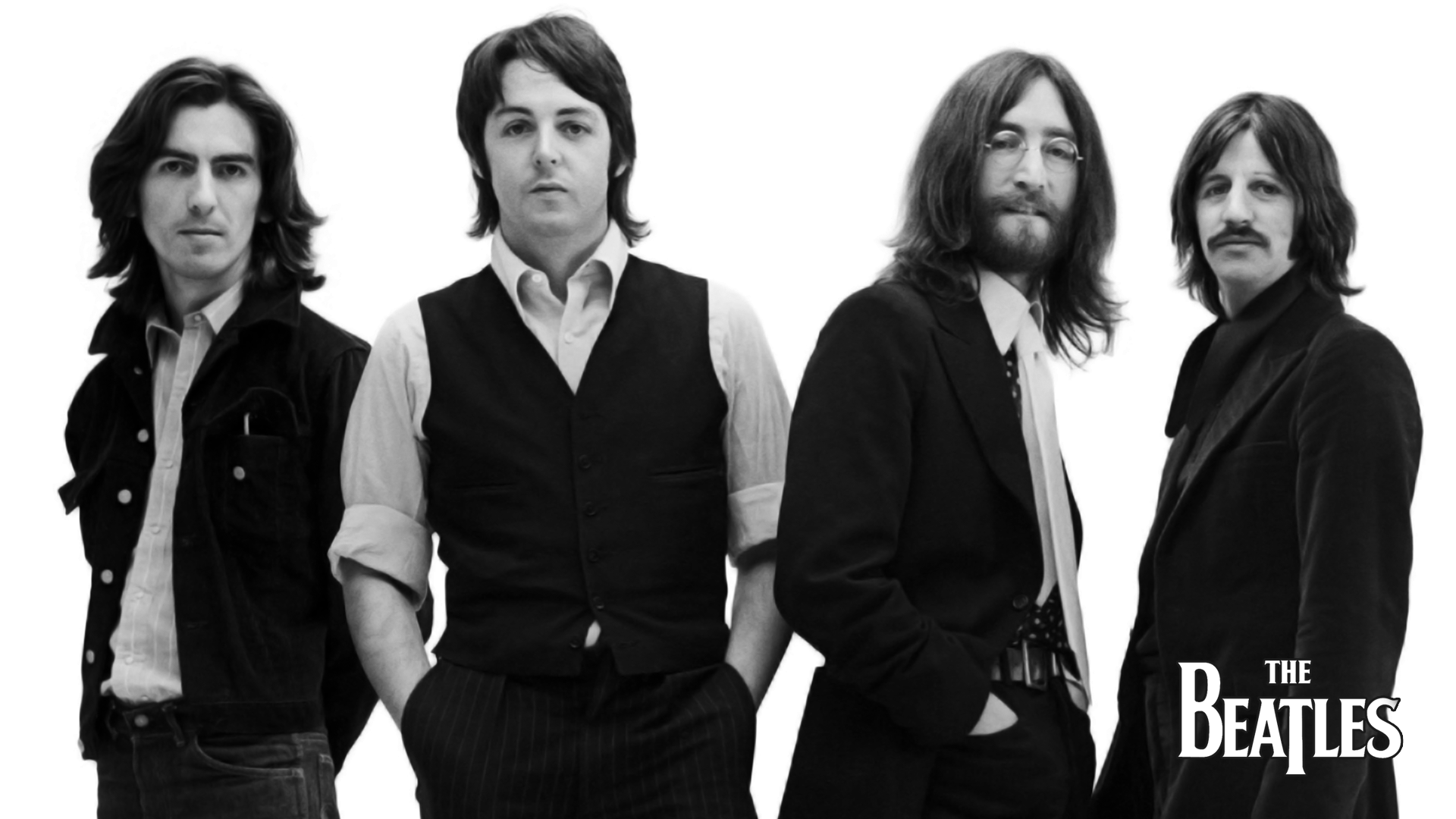 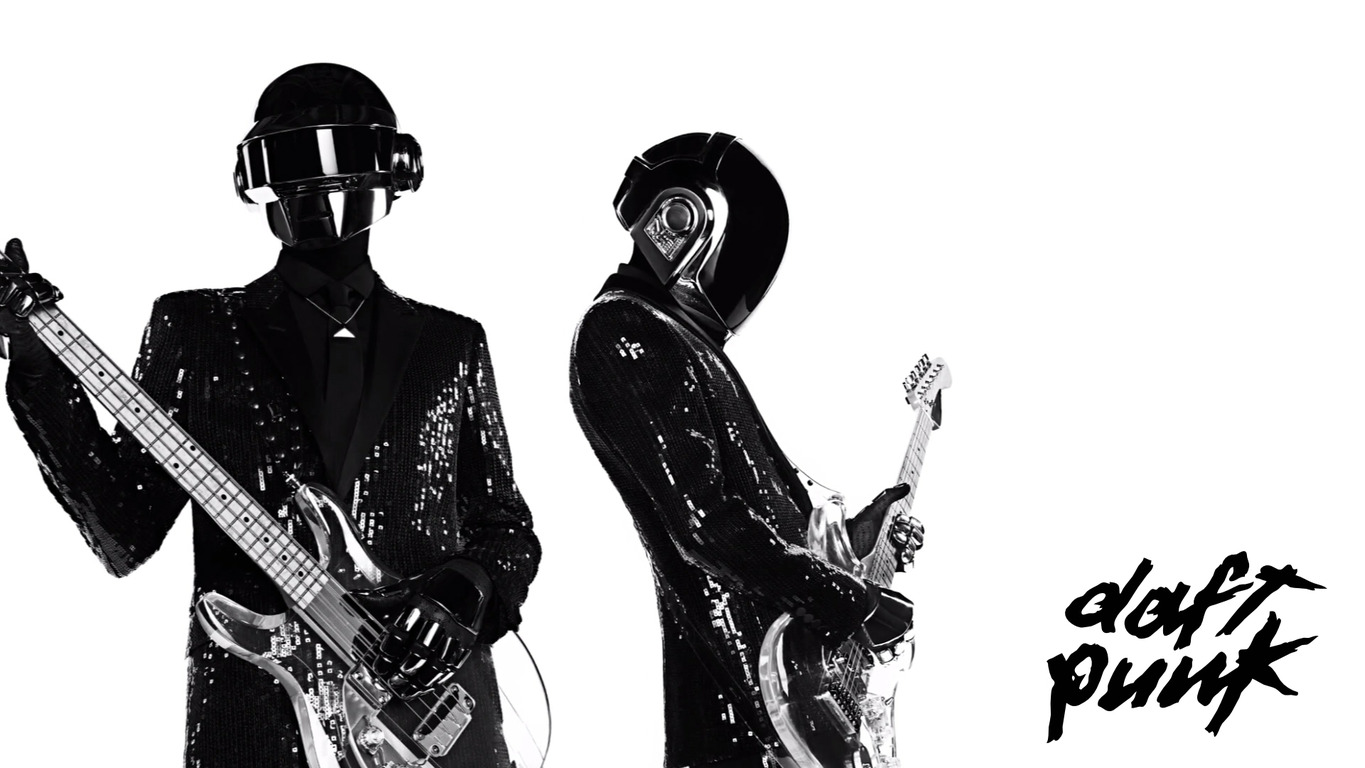 Tzv. Nová politická věda
Po WWII nastává významná proměna politologie:
Zaměření na odlišné otázky
Významná pozornost věnována metodologii
Snaha o povýšení politologie mezi „klasické“ vědy

Pozdější označení pro tyto trendy:
Behavioralismus 
Behavioralistická revoluce

50. – 60. léta 20. st.  dominance behavioralismu v USA
Behavioralismus
Americká politologická tradice

Opuštění výzkumu institucí

Důraz na výzkum chování jednotlivců a skupin v politických vazbách

Instituce:
Chápány sice jako důležitý, ale ne rozhodující prvek
Nic víc než souhrn činnosti jednotlivců a skupin, které je tvoří
Základní znaky
Exaktnost - propracovanost technik sběru dat

Kvantifikace - využití matematických a statistických metod

Zpětná ověřitelnost výzkumu
Požadavek validity a reliability výzkumu

Hodnotová neutralita
Požadavek hodnotového odstupu vědce od předmětu výzkumu
Protipól normativně-ontologického přístupu

Interdisciplinarita - propojení s jinými vědami (sociologie, psychologie, ekonomie)
Základní znaky - souhrn
Odlišení od předešlé politologie:

Obsahové – zaměření na jiná témata a otázky (socializace, politická kultura, zájmové skupiny, volební chování)
Metodologické – silná snaha o metodologickou propracovanost politologie

B nebyl jednotným směrem, přesná definice chybí

Definice spíše toho, čím B nebyl:
Dahl - liší se od přístupu, který používá filosof, historik, právník a moralista
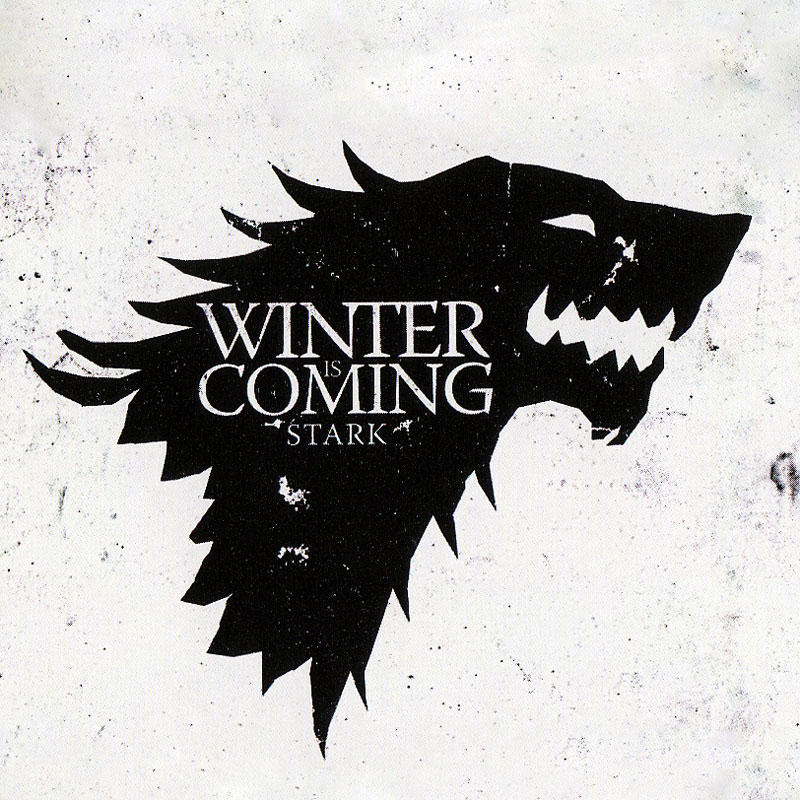 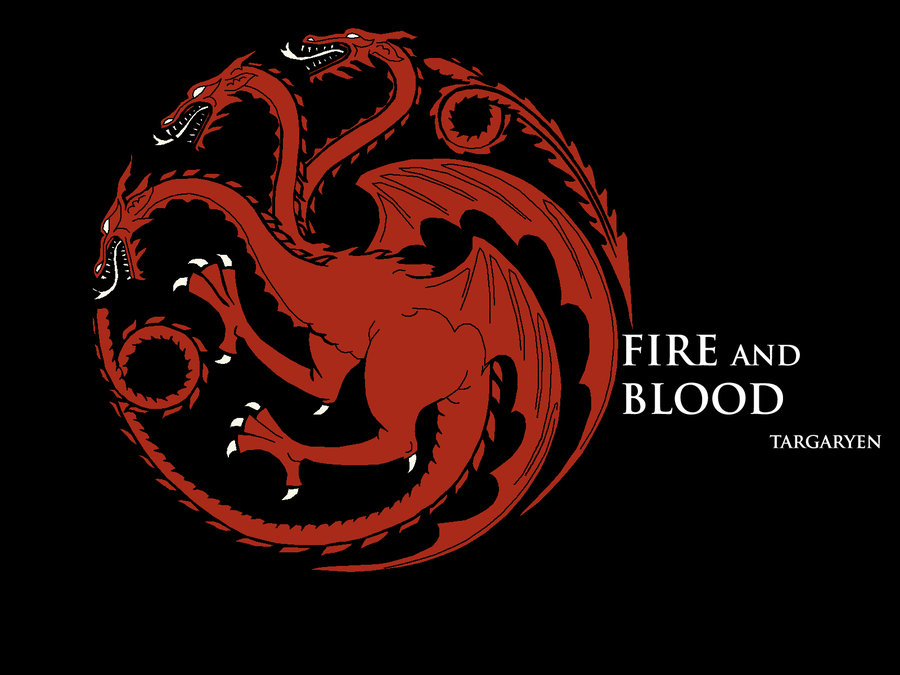 Behavioralismus - metodologie
Exaktnost, empirismus, pozitivismus
Smith – „Let the facts, with some help and a receptive audience, speak for themselves“

Využití nástrojů z jiných (i přírodních) věd:
Dotazníky
Rozhovory
Obsahová analýza
Statistika
The People’s Choice
Lazarsfeld, Berelson, Gaudet (1944)

Vliv sociodemografických vlastností (věk, náboženské vyznání, sociální postavení, velikost bydliště) na volební chování

Erie County (Ohio)

Panelové šetření – opakovaný výzkum na stejném vzorku
The People’s Choice
Archetypy voličů amerických stran
Republikán – bohatý protestant na venkově
Demokrat – chudý katolík z města

Křížící faktory (Cross pressures)
Opožděné rozhodování
S nárůstem překřížení klesal zájem o volby ve všeobecnosti

Volební kampaň
Vliv na voliče s nižším zájmem o volby
Voliči s větším zájmem o výsledek se rozhodují dříve
Kritika behavioralismu (od 60. let 20. st.)
Logický následek nástupu a dominance behavioralismu

Odtrhnutí od reality, neschopnost reagovat na novou situaci (1968, Vietnam)

Vytýkaný výzkum pro výzkum:
Potřeba obnovy výzkumu pro praxi při zohlednění společenských požadavků

Političtí filozofové (Strauss):
Podstata politiky nemůže být neutrální
Pokud absentuje posuzování podle kritérií typu spravedlivost, tak není možné politice porozumět

Klaus von Beyme:
Rozdíl mezi statistickou a věcnou významností
Zdánlivost hodnotové neutrality
Post-behavioralismus
Přibližně od 70. let 20. století

Navázání na behavioralismus a úprava jeho základních východisek

Hlavní změny:
Nejen na popis a vysvětlení, ale též předvídání a kontrolu
Práce mohou mít i normativní pasáže – je však potřeba striktně je oddělit od empirických částí
Nejen základní, ale i aplikovaný výzkum

Policy analýza, politické poradenství
Teorie racionální volby
Založená i na myšlenkách behavioralismu

Ekonomický pohled na politologii a její procesy

Zájem o motivy aktérů při jednání a rozhodování

Výzkum jednotlivců, ale i jednotek vyššího řádu (např. politických stran)

Individualismus – sociální události jsou vnímány jako výsledek akcí aktérů
Koncept racionality
Ústřední prvek přístupů racionální volby

Racionalita akcí vs. racionalita cílů

Teorie racionální volby pracuje pouze s racionalitou akcí

Racionalita cílů je pro tento přístup úplně irelevantní
Aktéři
Racionalita a snaha o maximalizaci vlastního prospěchu (náklady vs. výsledek)

Chování v politice totožné jako v ekonomických vztazích (osobní prospěch, kalkulace zisků a ztrát)

Jasná hierarchie preferencí

Odlišné reakce na nejistotu a riziko
Teorie racionální volby
Formální teorie

Práce se zjednodušenou realitou, využívání modelů

Snaha o vysvětlení a predikci

Aplikace formalizovaného jazyka (typicky matematika)

Teorie racionální volby jako optimální standard, se kterým lze poměřovat reálné akce
Politické procesy jako tržní vztahy (Downs)
Ekonomické chování v politice

Řídící skupina:
Zájem o udržení při moci, všechny kroky podřízené tomuto cíli jsou racionální
Např. přizpůsobování volebního programu voličům

Řízená skupina:
Voliči preferují strany, které jim přinesou největší zisk
Stranický diferenciál – rozdíl mezi ziskem ze současné a budoucí vlády

Vysvětlení nárůstu systémů sociálního zabezpečení
Rozhodování v podmínkách nejistoty (Dahl)
Volba racionální strategie v prostředí s nedokonalou informací

Možnosti:
Minimax
Maximax
Největší průměr
Teorie her
Další oblast, která využívá racionalitu

Politika chápána jako „hra“, ve které působí (proti)hráči a uplatňují své strategie

Příklady „her“ – tvorba volební kampaně, koaliční vyjednávání

Teorie her výrazně přesahuje politologii
Teorie koalic
Navazuje na teorii her

Přítomnost alespoň 3 hráčů

Okolnosti vytváření vlád v parlamentních systémech

Dvě tradice:
Americká (propojenost s teorií her) 
Evropská
Americká tradice (office seeking)
W. Riker

Faktory hodnoty koalice:
Účinnost – schopnost zajistit většinu
Zisk strany v koalici – počet postů

Nejvýhodnější – minimální vítězná koalice

Všechny ostatní varianty chápány jako deviantní
Evropská tradice (policy seeking)
Pracuje i s hůře zkoumatelnými jevy

Analyzované faktory:
Politická kultura
Tradice (předešlé spojenectví)
Vnitrostranická jednání

Práce s prvky, které americký koncept racionality nemůže postihnout
Rozdělení mandátů (N = 200)
Jaké vlády by předpokládala americká tradice?
Rozdělení mandátů (N = 200)
ABC (118), ABD (117), ACE (107), ADE (106), BCD (113), CDE (102), BE (137)

Byla by to ve smyslu racionality americké tradice pro B, resp. E nejvýhodnější minimální vítězná koalice?
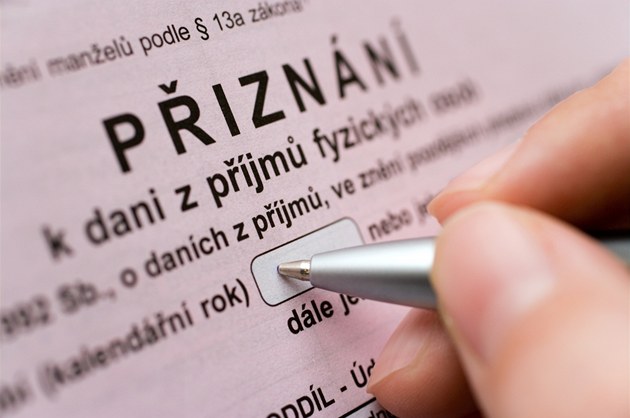 Kritika
Přeceňování ekonomického konceptu racionality

Přílišné zjednodušení a málo realistická představa

Přílišný formalismus

Sociologové:
Sociální aktéři nejsou to samé jako individua
Lidé nejsou izolované sociální atomy
Neoinstitucionalismus
Postupná obnova zájmu o instituce od 80. let 20. století

Odmítá odsouvání role politických institucí do pozadí

Instituce nejsou podle něj pouze „místem“, kde dochází k agregaci individuálního chování

Naopak jsou chápány jako samostatný politický aktér, který ovlivňuje politické chování

Impulzy – např. změna podstaty welfare state, přeměny ve střední a východní Evropě po 1989, evropská integrace
Neoinstitucionalismus - změny
Neoinstitucionalismus ≠ tradiční institucionalismus v novější době

Posun od:

1. Organizací k pravidlům
2. Formální k neformální koncepci institucí
3. Statické k dynamické koncepci institucí
4. Hodnotícího k nehodnotícímu přístupu
5. Holistické k disagregované koncepci institucí
6. Nezávislosti k zakotvenosti institucí
Od organizací k pravidlům
Tradiční institucionalismus:
Instituce = Organizace

Neoinstitucionalismus je chápe mnohem šíře

Instituce jako souhrn pravidel, které provázejí a ovlivňují chování politických aktérů

Např. předmětem výzkumu už není vláda jako orgán, ale její rozhodovací proces
Od formální k neformální koncepci I
Tradiční institucionalismus kladl důraz hlavně na formální kompetence

Neoinstitucionalismus bere do úvahy i neformální pravidla

Neformální pravidla:
Doplněk, ekvivalent, případně až modifikátor formálních pravidel
Větší náročnost na výzkum

Příklad – Senatorial courtesy v USA
Zastoupení žen na kand. listinách (PS 2010)
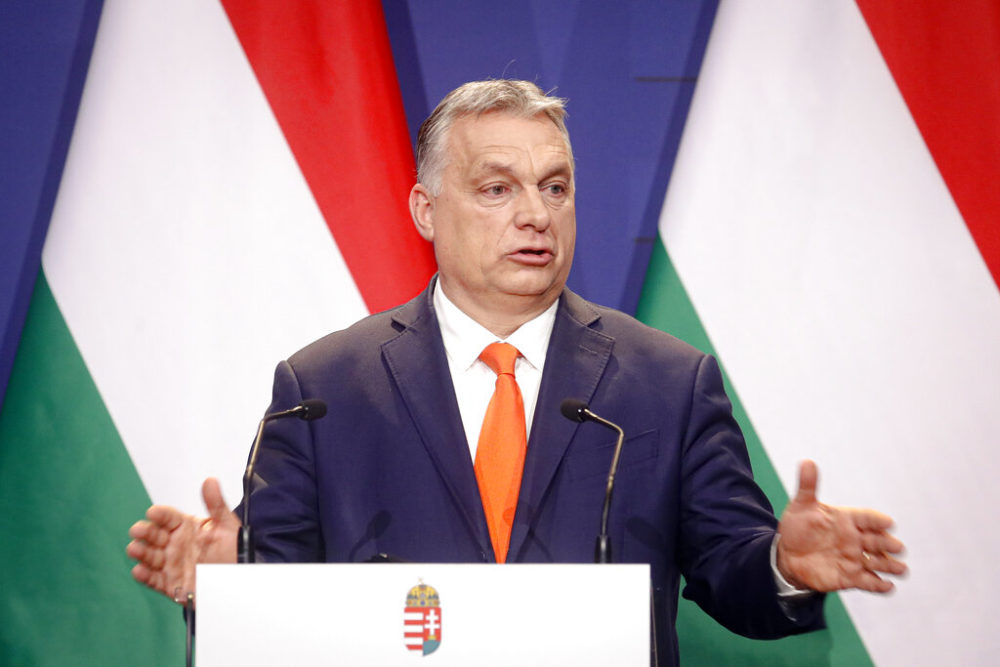 Od statické k dynamické koncepci I
Instituce už nejsou chápány jako stabilní, ale naopak jako dynamické a proměnlivé „ostrovy“ s nedokonalou a dočasnou organizací (March a Olsen)

Instituce ne jako „věci“, ale jako „procesy“

Výzkum zaměřený na vznik a změnu institucí a motivy a zdroje těchto procesů
Od hodnotícího k nehodnotícímu přístupu
Silný odklon od hledání „dobré vlády“ a preferování konkrétního „dobrého“ nastavení institucí

Neoinstitucionalismus namísto toho zkoumá, jak instituce formují a ovlivňují společenské hodnoty
Od holismu k disagregovanému konceptu
Tradiční institucionalismus - důraz na systémy vlády jako celky 

Neoinstitucionalismus zkoumá převážně komponenty

Daňová politika, rozhodování vlády, volební systémy, dohadovací mechanismy

Instituce v tomto pojetí netvoří jeden celek

Příklad – analýza volebního systému ve vztahu k tomu, jak umožňuje zahrnutí, resp. vyloučení konkrétních aktérů
Co je vlastně instituce?
Neoinstitucionalismus chápe instituce velmi široce

Ústupem od rovnosti mezi institucemi a organizacemi se pojem multiplikoval – pravidla, tradice, zvyklosti, úzus

Rothstein – pokud instituce znamená všechno, tak neznamená nic

Možné řešení – standardní operační procedury (Hall):
Specifická pravidla chování, o kterých existuje všeobecné povědomí a jsou akceptována jako pravidla hry
Pro každý systém se liší, zahrnují i neformální pravidla
Jsou odlišná od individuálních návyků
Nejsou to všechno nová pravidla, je potřebný určitý čas pro jejich etablování

Např. proces sestavení vlády a jeho komponenty